«Домашние и дикие животные                                                                                и их детеныши»  













Занимаемся с детьми
 дома
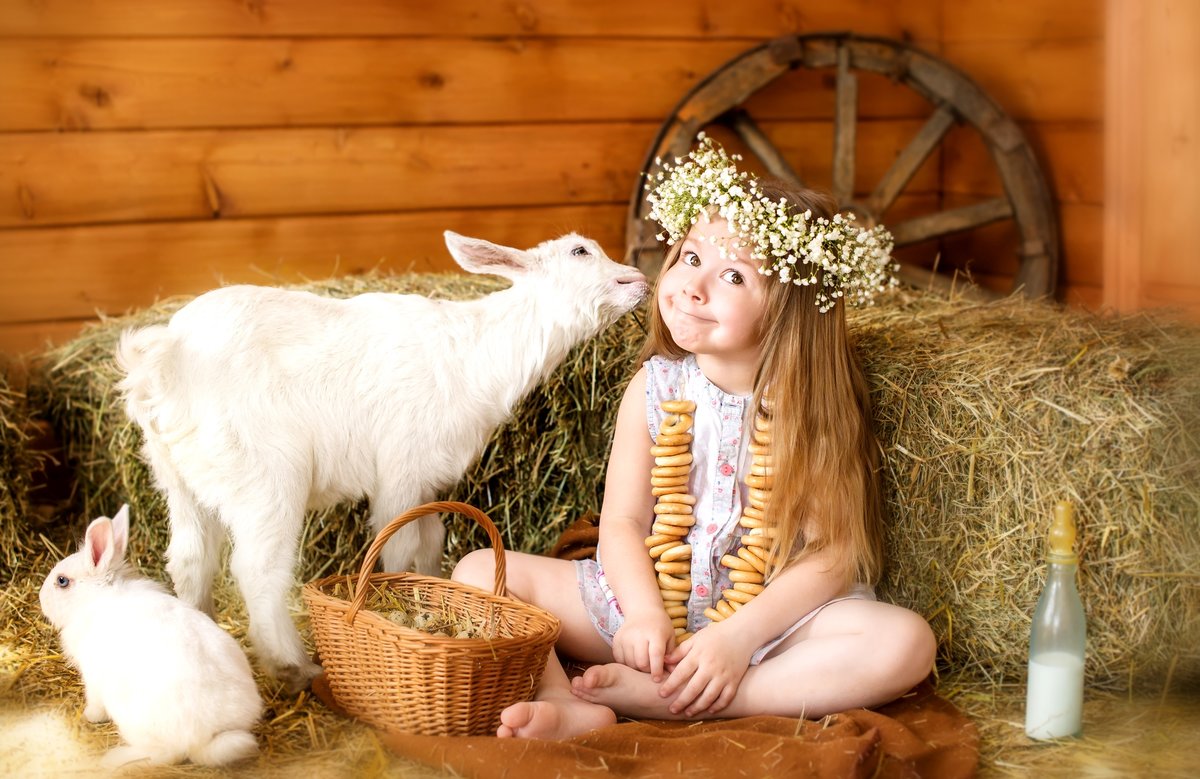 Подготовила воспитатель мл. гр. Шимко И. Е.
Уважаемые родители, предлагаю вам рассмотреть вместе с ребенком картинки. Назовите животных и их детенышей. Расскажите, чем кормят домашних животных, какую пользу они приносят человеку, как он за ними ухаживает. Закрепите в словаре обобщающее понятие «домашние животные»
Беседа с детьми:
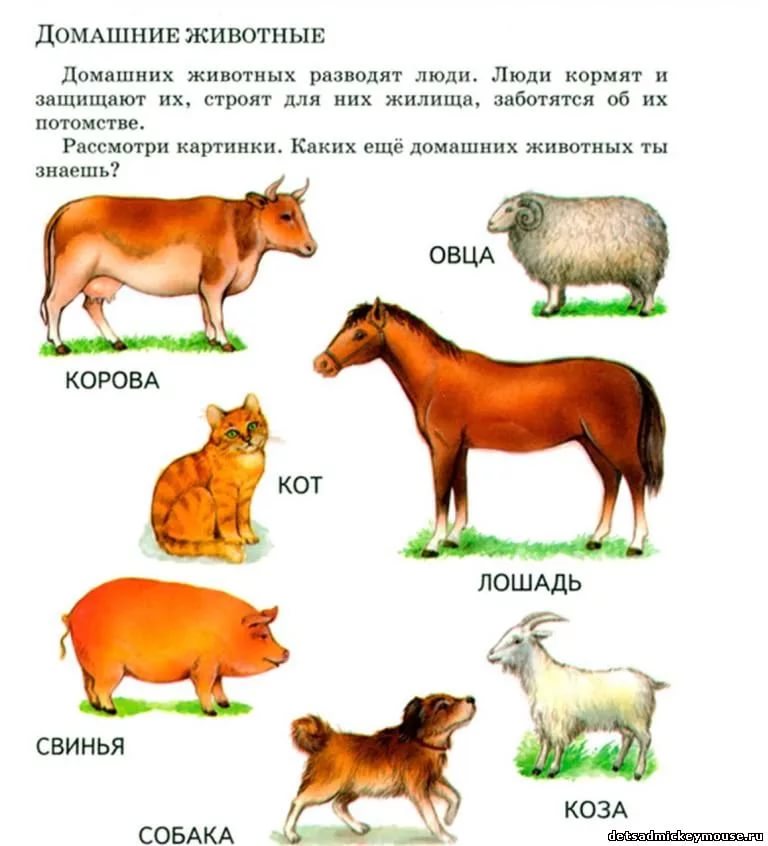 Обрати внимание на отличительные особенности животных. Упражнение: «Что укого?»:Покажи по картинкам и назови части тела домашних животных.
У коровы — рога,.... У лошади — грива,....
У свиньи — пятачок,.... У собаки — лапы,....
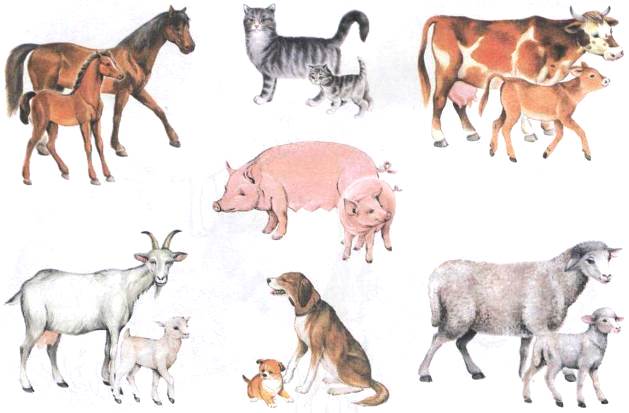 Упражнение «Назови ласково»:Назови ласково папу, маму и детеныша каждого до­машнего животного.
Кот — котик, кошка — кошечка, котенок — котеночек.
Пес — ..., собака — ..., щенок — .... Бык — ..., корова — ..., теленок — ....
Козел — ..., коза — ..., козленок — .... Баран — ..., овца — ..., ягненок — ....
Рассказать ребенку, как называются домики, которые человек построил для домашнихживотных (для коров — коровник, для свиней — свинарник и т.д.).
Упражнение «Кто как голос подает?»: Закончи предложения.
Корова — мычит.Кошка — .... Собака — .... Лошадь — .... Свинья — ....
 Закончи предложения (подбери иназови как можно больше слов-действий).
Собака (что делает?) — нюхает, рычит, грызет, охраняет...Лошадь (что делает?) — .... Свинья (что делает?) — ....
Закончи предложения.
Корова — мычит.Кошка — .... Собака — .... Лошадь — .... Свинья — ....
У маленького поросенка праздник. Решили домашние животные поздравить его с днем рождения. Посмотри на картинку. Назови животных, которые пришли к поросенку на праз­дник. Как называются их домики? Соедини каждое животное с его домиком цветной лини­ей-дорожкой. Как ты думаешь, что подарил каждый из гостей поросенку? (Соедини линия­ми гостей и их подарки).
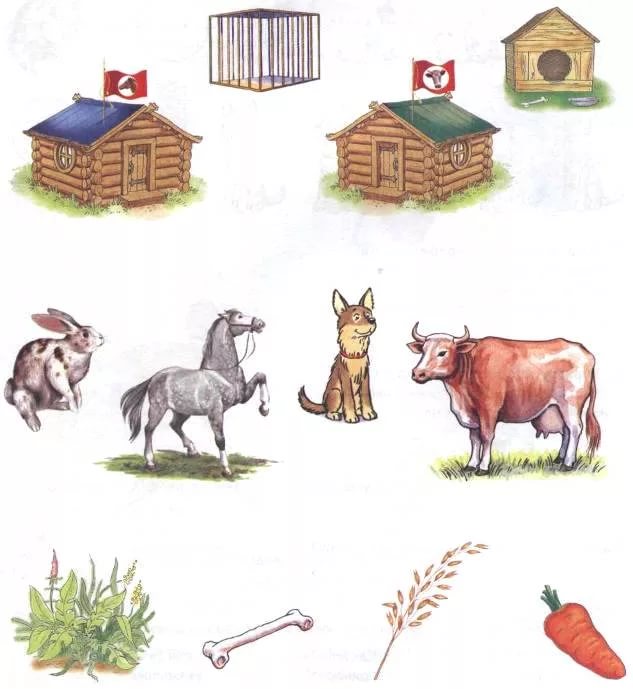 .
Упражнение «Расскажи-ка»
Со­ставь рассказы о домашних живот­ных 
по предложенному плану.
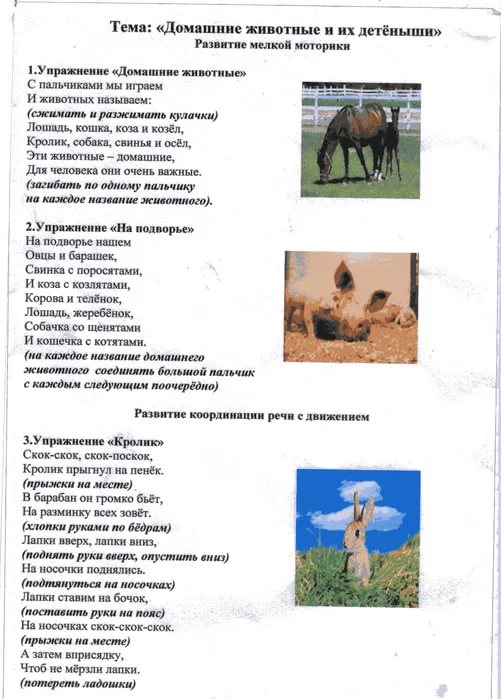 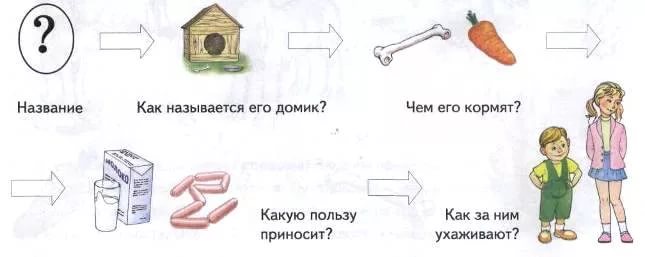 Тема: Дикие животные.
Для того чтобы, дети лучше усвоили материал, родителям рекомендуется: рассмотреть с ребенком иллюстрации с изображением животных наших лесов — зайца, волка, медведя и лисы; отметить их внешние признаки; рассказать о том, где они живут, чем питаются; закрепить в словарном запасе ребенка названия зверей и их детенышей.
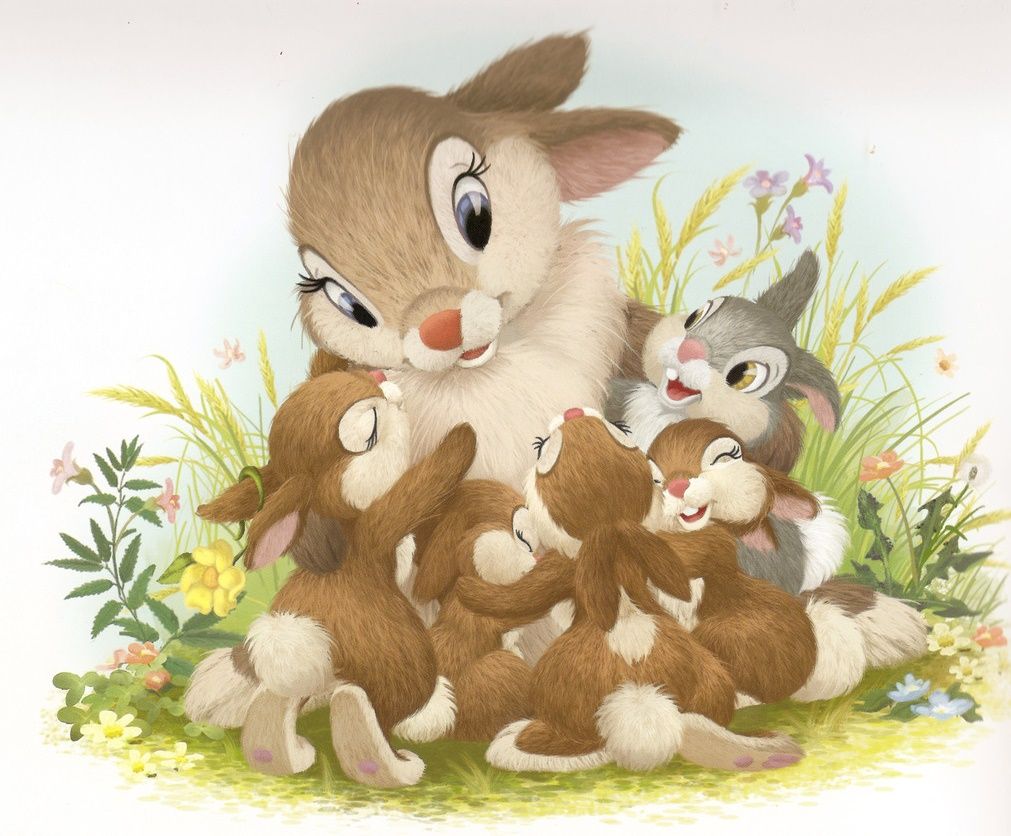 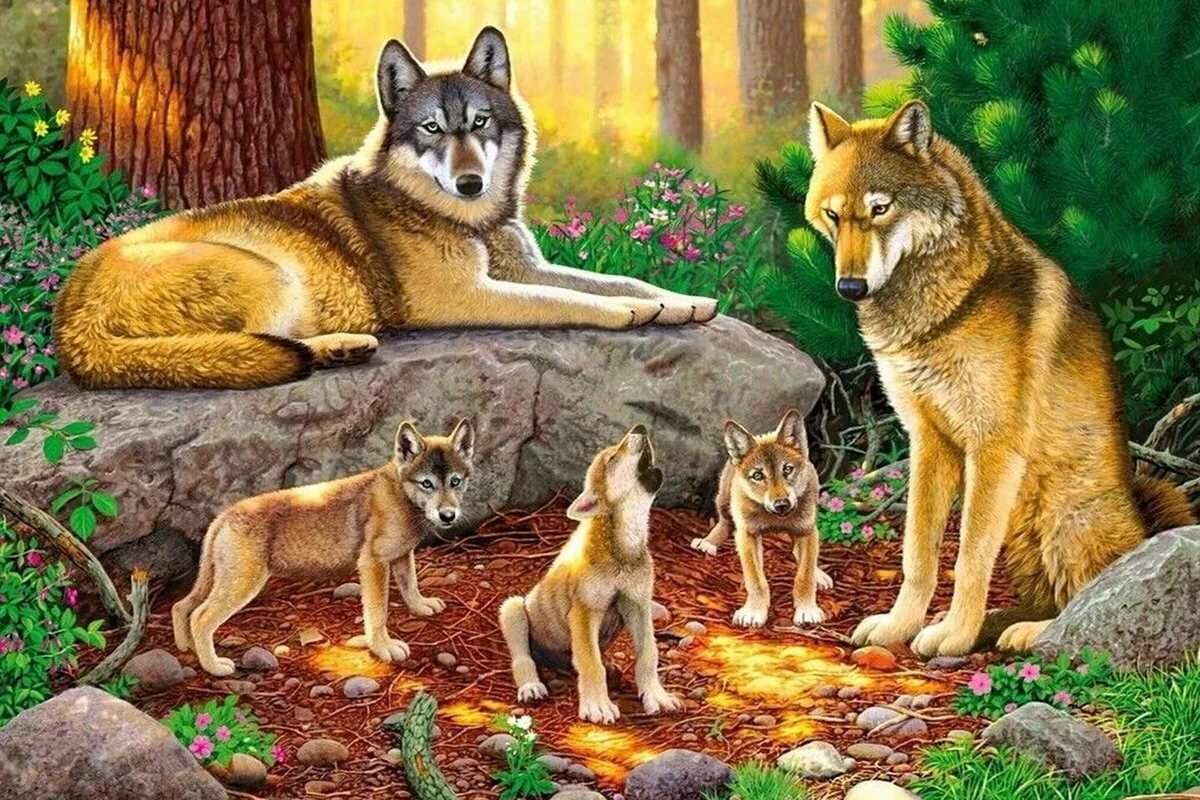 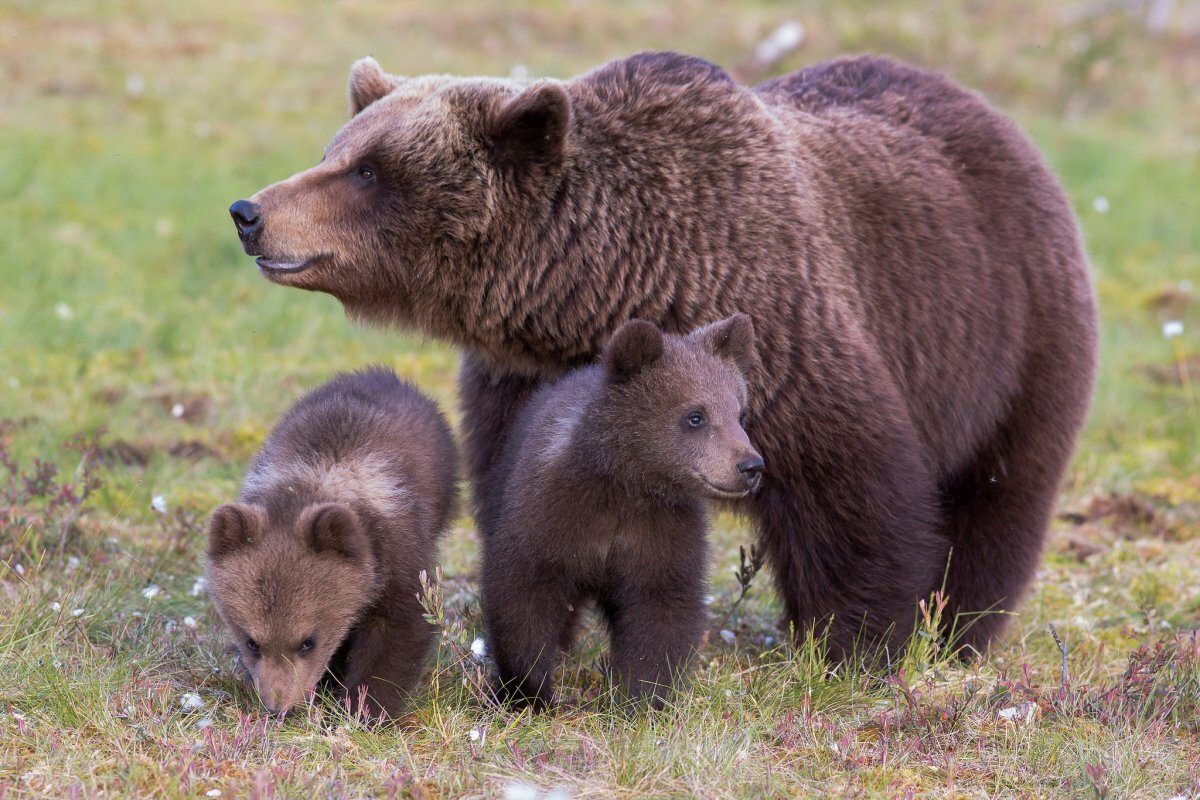 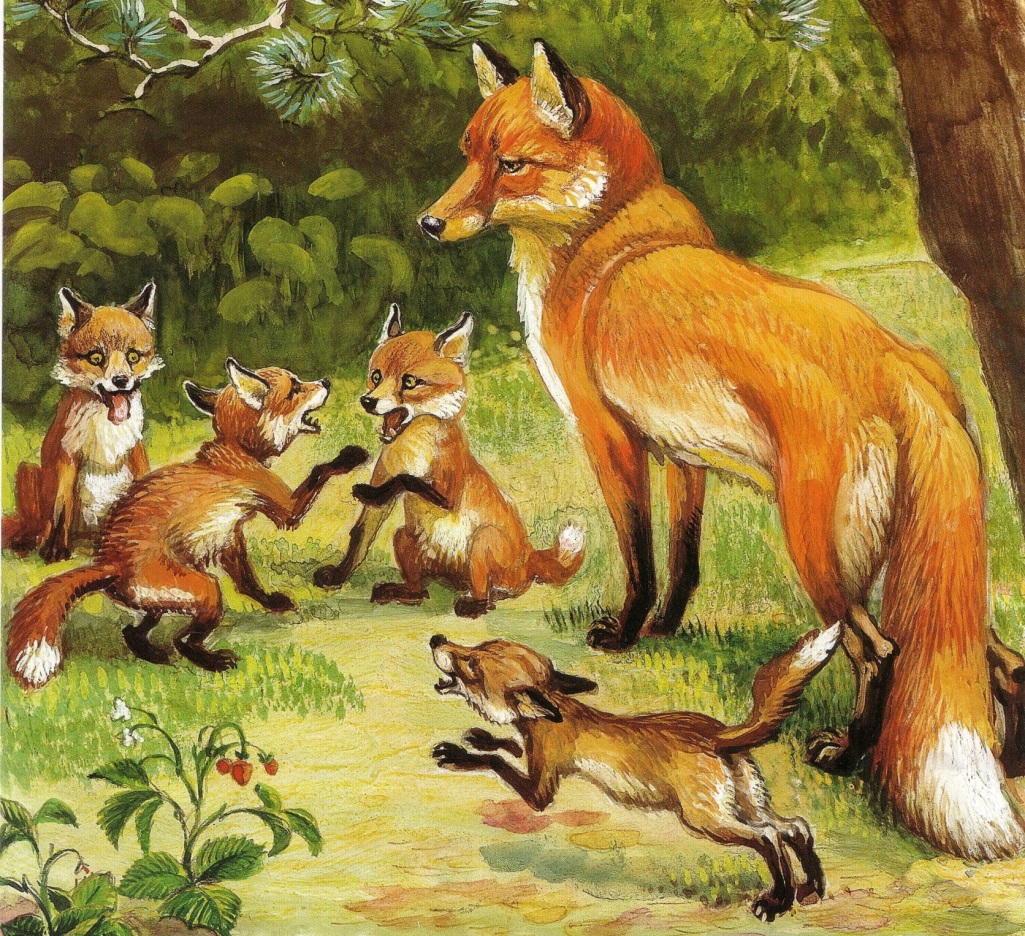 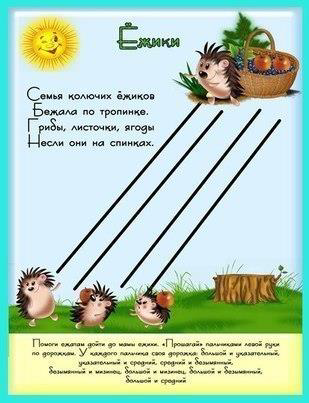 Поиграем с 
пальчиками
Поиграйте с ребенком в дидактические игры: 
«Угадай, кто это?» (подобрать существительные к прилагательным). 
Бурый, косолапый, неуклюжий — ... 
Серый, зубастый, страшный — .... 
Хитрая, пушистая, рыжая — .... 
Маленький, длинноухий, пугливый — ....
«У кого — кто?» 
у медведя — медвежонок, у волка — ..., 
у лисы — ... у зайца — .... 
«Кто как голос подает?» 
медведь — … (рычит), волк — … (воет). 
«Кто где живет?» 
В норе живет (кто?) — лиса, 
В берлоге — .... 
В логове — .... 
Под кустом – … 
«Кому что дадим?» 
Мясо — волку, малину — ... 
мед — ... морковку — ...
Поиграйте с ребенком в игру «Отгадай загадку» (помогите ребенку отгадать загадки, по возможности выучите одну): 
Я, сознаюсь, виновата: я хитра и плутовата. 
Я в курятник вечерком часто бегаю тайком. (Лиса) 
Серый байковый зверюшка, косоглазый длинноушка. 
Ну-ка, кто он, угадай и морковку ему дай. (Заяц) 
Кто зимой холодной ходит злой голодный? (Волк) 
Летом по лесу гуляет, зимой в берлоге отдыхает. (Медведь)
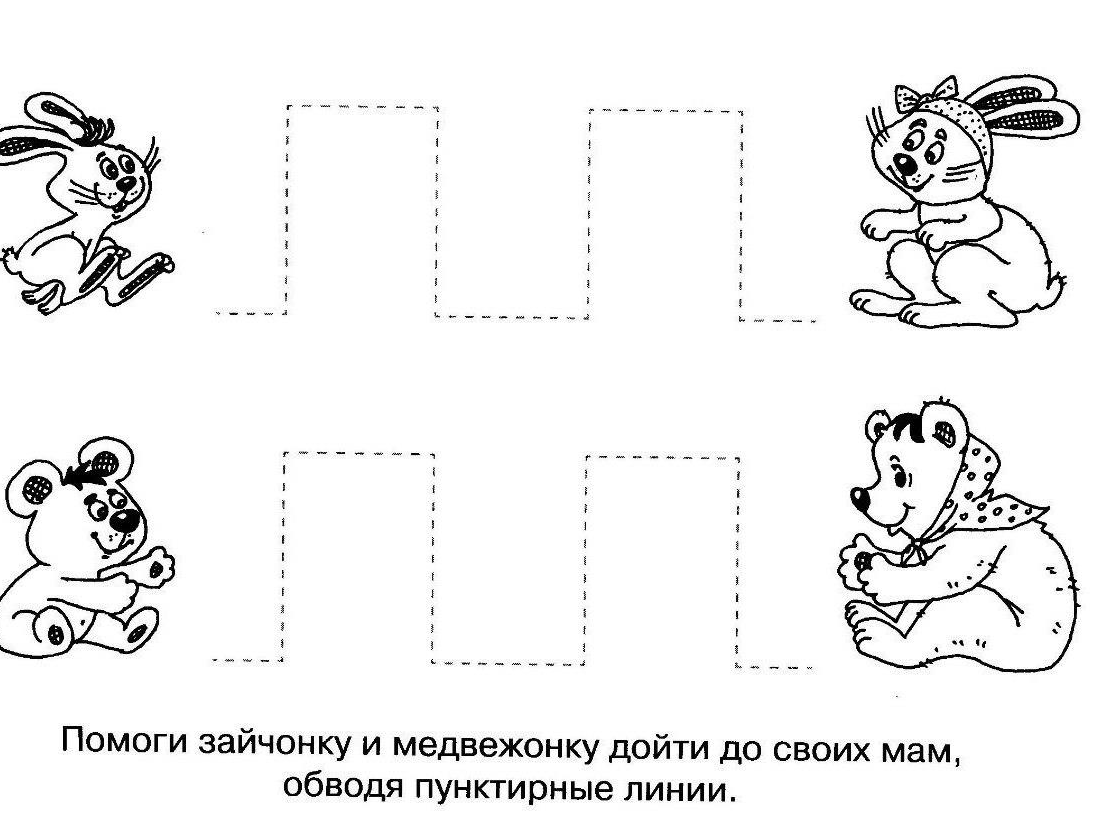